I Have a Body and I Can Do Many Things with My Body
Week 6
Cherrie Ann A. Dela Cruz
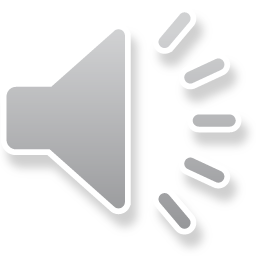 ydc
Day 1: I have a body, My body 			has different parts
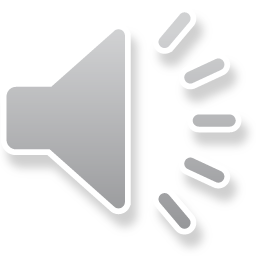 ydc
Jollibee Different Parts of the bodyinsert video here
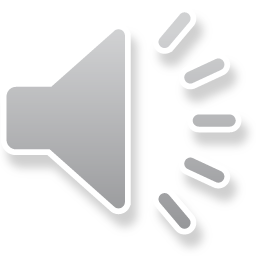 ydc
Balangkas ng Katawan
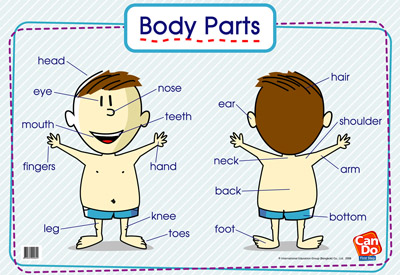 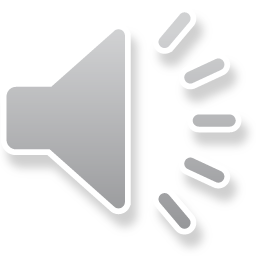 ydc
Activity 1: Picture Puzzle
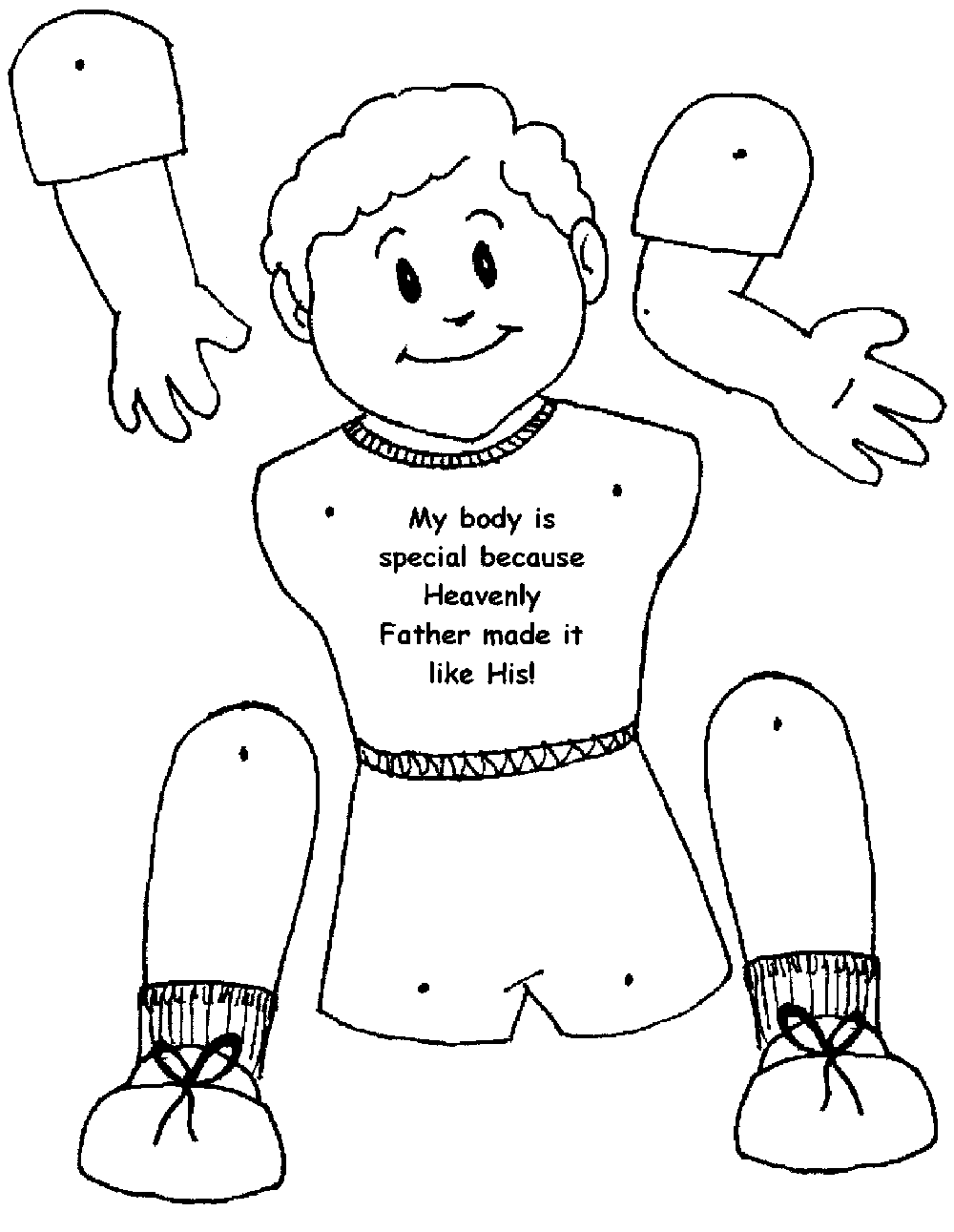 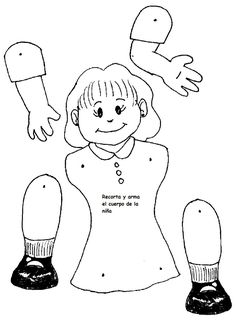 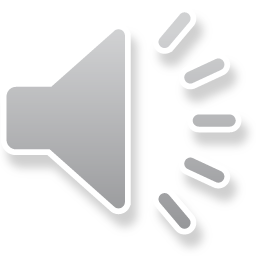 ydc
Supervise Recess….Bless Us O Lord…
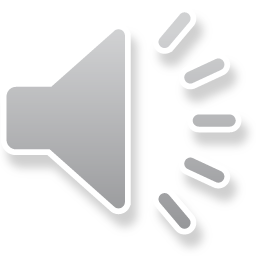 ydc
Story Time: Si Roy at ang Pabango ni Nanay
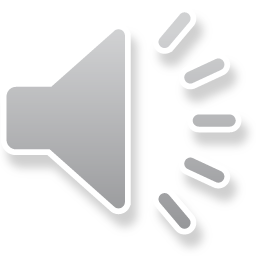 ydc
Activity 2: Shape Poster Square
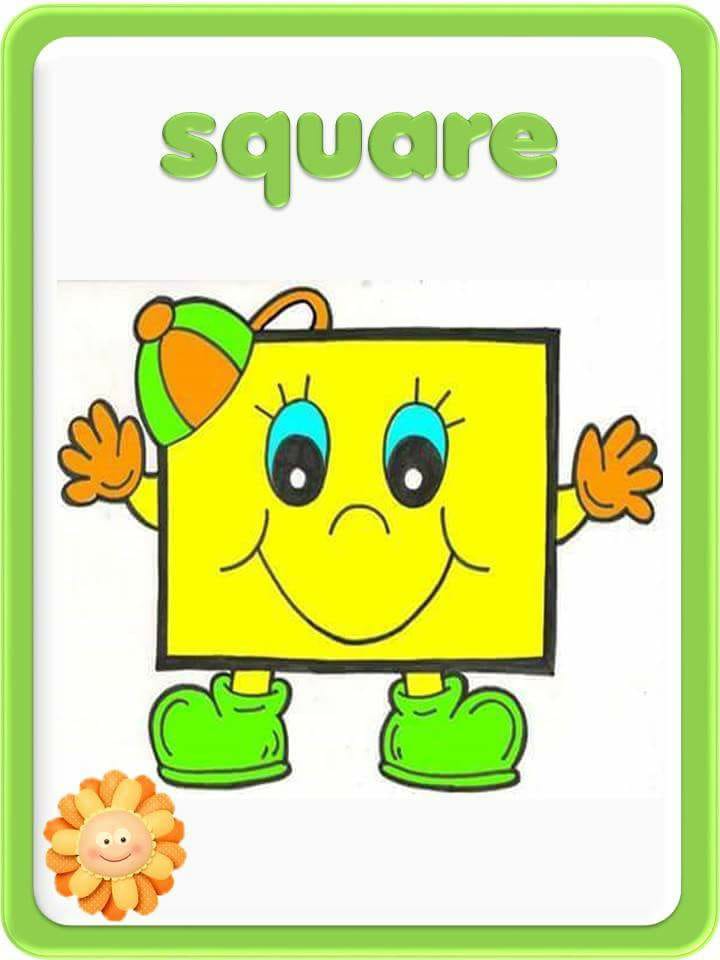 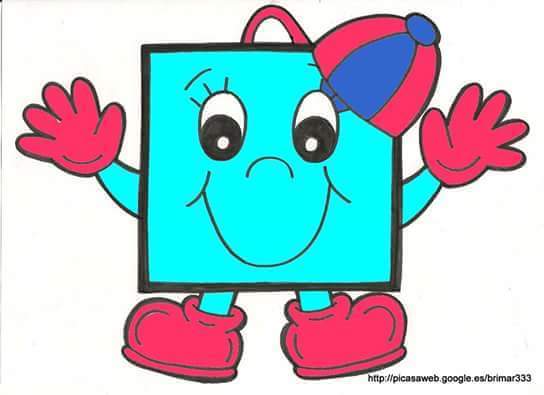 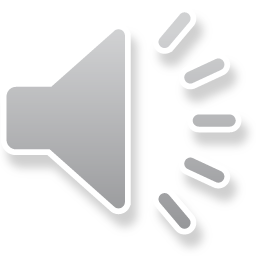 ydc
Activity 3: Hi I am Square
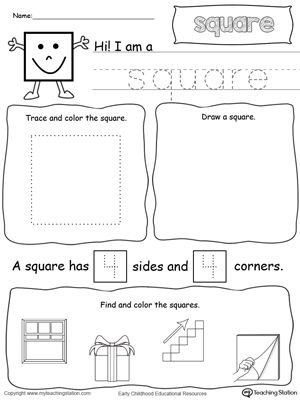 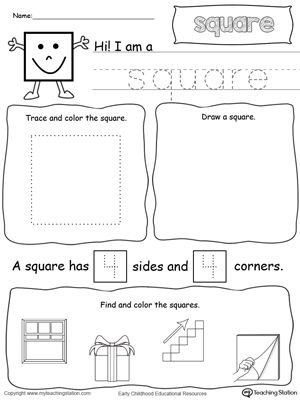 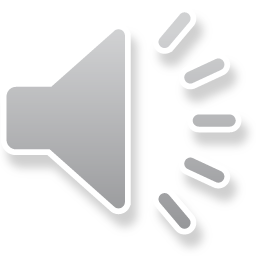 ydc
Goodbye song: Teacher Cleo
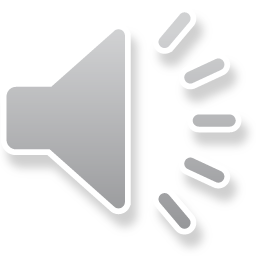 ydc